New Attacks and Defense for Encrypted-Address Cache
ISCA-2019
Moinuddin Qureshi
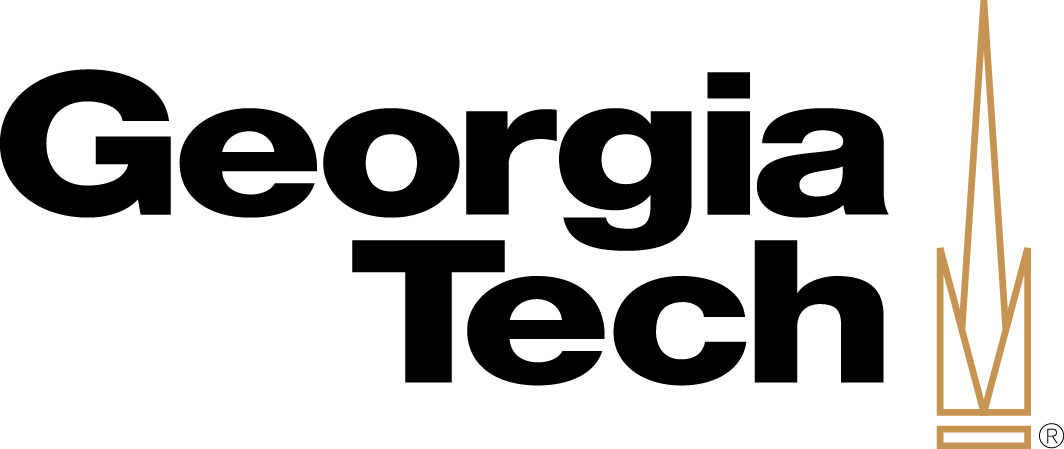 The Spy Problem
There are A agents at intelligence agency and S of them are spies. Find the spies.
You can send a given number of agents to a “retreat” on an island. 
If all S spies are present at the retreat, they meet to strategize. 
If even one spy is missing, this spy meeting will not take place. 
The only information you get is if the spy meeting happened. 

You can send any number of agents to the retreat.  A=1024 and S=17.
How many retreats to identify all the spies?
The Spy Problem: Basic Solution
Holdout one agent, send rest to retreat. If meeting, holdout not spy, else spy
(R=1)
(R=2)
…
(R=3)
(R=A)
Single Holdout Method (SHM) needs ~A retreats, total cost O(Agents^2)
The Spy Problem: Efficient Solution
Divide in G groups. Hold out group. If meeting, discard the entire group.
(R=1)
(R=2)
(R=3)
Group Elimination Method has cost in the O(A*S) – 40x lower than SHM
Outline
Spy Problem
CEASER

New Attacks
Defense
Conflict-Based Cache Attacks
Co-running spy can infer access pattern of victim by causing cache conflicts
V
B
B
A
Miss for B
Victim Accessed Set
LLC
CORE
(Spy)
CORE
(Victim)
Conflicts leak access pattern, used to infer secret [AES – Bernstein’05]
Prior Solutions
Way Partitioning
Table-Based Randomization
NoMo [TACO’12], CATalyst [HPCA’16]
RPCache[ISCA’07], NewCache[MICRO’08]
Mapping Table 
(MT)
Inefficient use of cache space
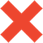 Mapping Table large for LLC (MBs)
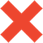 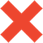 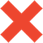 OS support needed to protect Table
Not scalable to many core
CEASER: Randomization without Tables
CEASER uses Encrypted Address + Remapping [MICRO 2018]
Robust to attacks (years)
Key1
Key2
Negligible slowdown (~ 1%)
Encrypt
Line Address
Negligible storage (24 bytes)
Localized change (within cache)
Cache
Change Key, Periodically
No OS support needed
Remap Rate of 1% sufficient to provide robustness of years
Anatomy of the Attack
Step-1: Trial-and-Error
Find “L” random lines that can cause conflict miss on target set
X
Step-2: Search Algorithm
Use a search algorithm, find “W+1” conflicting lines in L
LLC
Step-3: Launch Attack
Launch conflict-based attack until the lines get remapped
Attacker needs an efficient search algorithm to form eviction set
[Speaker Notes: TODO: Make this animated]
State-of-the-Art Search Algorithm (SHM)
[Liu et al. S&P, 2015]
Form pattern such that cache has a conflict miss
D
Remove one line from pattern & check conflict
X
C
A
B
Conflict Miss?
Yes
No
LLC
Removed line MAPS
to conflicting set
Removed line NOT
in conflicting set
Single Holdout Method (SHM): for L=1200, W=16, need about 1M accesses Can we develop faster attacks than state-of-the-art?
[Speaker Notes: TODO: Make this animated]
Outline
Spy Problem
CEASER

New Attacks
Defense
Attack-1: Fast Search Algorithm (GEM)
Divide L in “W+1” groups. Hold out group. If conflict, discard the group.
(R=1)
(R=2)
(R=3)
Group Elimination Method : L=1200, W=16, accesses reduced from 1M to 40K
 Remap Rate of CEASER must be increased to >25% to mitigate GEM
[Speaker Notes: TODO: Make this animated]
Attack-2: Exploit Replacement Policy
LRU susceptible to thrashing.  Exploit property to avoid search algorithm
Access Pattern to Attack LRU
D
D
D
A
B
C
A
B
C
X
X
C
A
X
B
3 misses, all to conflicting set
No need for search algorithm
LLC
D
A
B
C
X
D
X
X
A
B
C
D
A
B
C
Access Pattern to Attack RRIP
Attack-2 avoids search algorithm : L=1200, accesses reduced from 1M to ~3K
 Remap Rate of CEASER must be increased to >100%
[Speaker Notes: TODO: Make this animated]
Outline
Spy Problem
CEASER

New Attacks
Defense
Goal: Tolerate Fast Attacks with CEASER while having low Remap-Rate
Skewed-Cache: Diversity of Locations
Set-Associative Cache
Skewed Cache
The Good:
Map to different sets

Need (for security):
Unpredictable hashes
Dynamic changing hashes
B
A
X?
X
A/B
X?
A/B
h2
h1
X
Skewed-Cache enables line to map to different sets. Static hash insecure.
Skewed-CEASER
Enable CEASER to map lines to different sets via principles of skewing
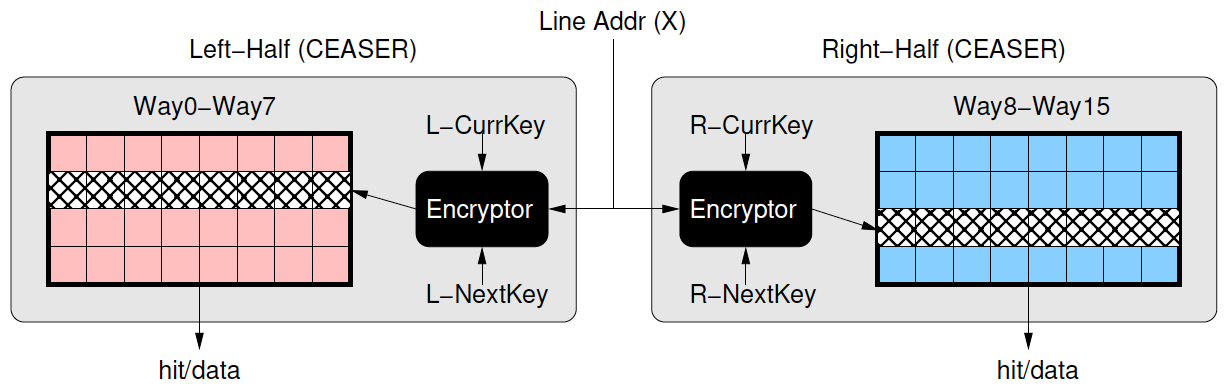 Attacker needs to dislodge target line from multiple possible locations
Skewed-CEASER with 2+ partitions possible (stronger security)
[Speaker Notes: We combine.  We do not use different hash functions but only different sets of keys.  At miss the line is randomly installed in either of the two halves.  The attacker now needs to dislodge the line from multiple possible locations.]
Security Analysis
Time to get enough number of “hard conflict” lines (dislodge both locations)
X?
A/B
X?
A/B
Skewed-CEASER can tolerate years of attack (with Remap-Rate of 1%)
[Speaker Notes: EMPHASIZE 1% (POWER, ENERGY, PERFORAMNCE, MISSRATE)]
Performance and Storage Overheads
8 cores with 8MB LLC 16-way 
(34 workloads, SPEC + Graph)
Norm Performance (%)
Rate-34
Mix-34
ALL-68
Skewed-CEASER incurs negligible slowdown (~1% ) & overheads (<100 bytes)
Summary
Cache randomization makes it harder for the adversary to form eviction sets
Concurrent Paper
IEEE S&P, May 2019
Attack-1: Fast search algorithm (GEM)

Attack-2: Exploit replacement policy, avoid search

Defense: Skewed-CEASER = CEASER + Skewed-Cache
Skewed Cache (Static)
USENIX Security, Aug 2019
Skewed-CEASER has flexibility in placement of line, increased robustness
(performance and storage overhead remains negligible)